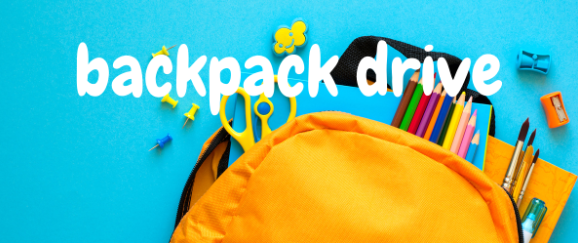 School Supplies &
Help Support Local Schools!PSNS APSA Community Outreach Committee is collecting backpacks and school suppliesAug. 22- Aug 30 (Bldg. 290, 466, 850 & 1124 lobby)POC: Christina Huff, Dan Ramos, Heather Taylor, Tammy Gal
Donate NEW Backpacks and school supplies for students in need!
Supply Needs:
* Notebooks (2")		* Pencils		 * Colored pencils
* Notebook fill paper (college-ruled)	* Sharpie	* Composition books
* Black/blue pens		* Highlighters		* Spiral notebooks
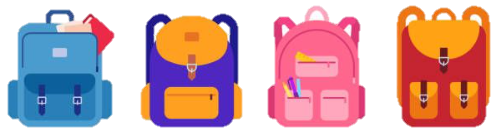 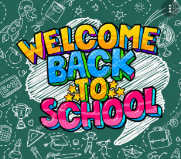